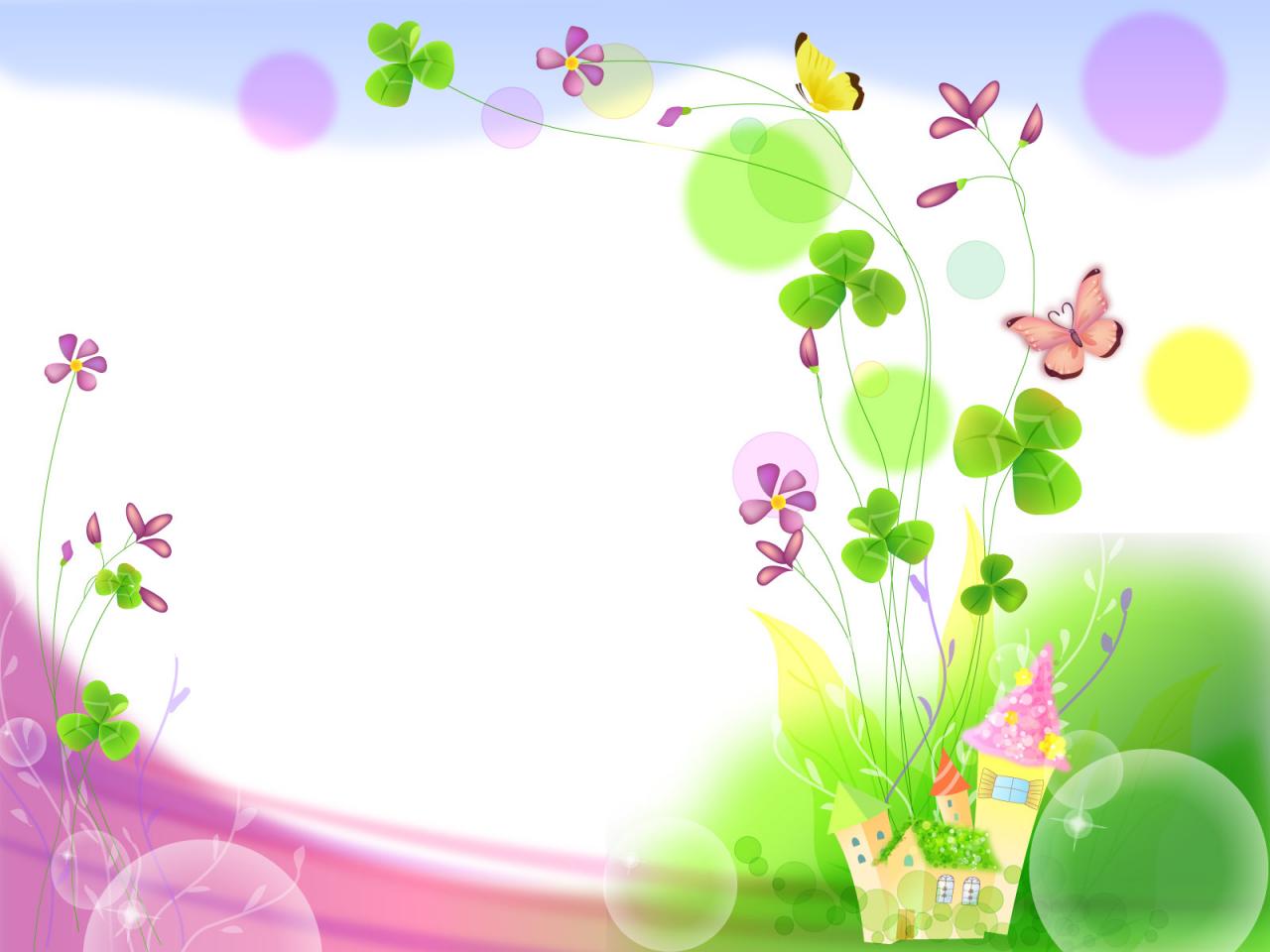 Phßng gi¸o dôc & ®µo t¹o QUẬN HẢI AN
 TRƯỜNG thcs  LÊ LỢI
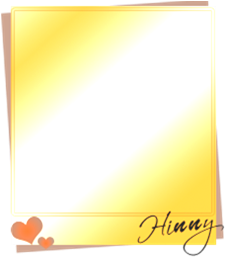 Nhiệt liệt chào mừng các thầy cô  giáo về dự giờ thăm lớp !
MÔN: HÌNH HỌC 7 (CÁNH DIỀU)
Giáo viên : BÙI THỊ THU THỦY
KHỞI ĐỘNG
1. Trong các phát biểu sau, phát biểu nào diễn đạt đúng nội dung của tiên đề EUCLID.
Nếu qua điểm M nằm ngoài đường thẳng a có hai đường thẳng song song với a thì chúng trùng nhau. 
b. Cho điểm M nằm ngoài đường thẳng a. Đường thẳng đi qua M và song song với đường thẳng a là duy nhất. 
c. Có duy nhất một đường thẳng song song với đường thẳng cho trước.
d. Qua điểm M nằm ngoài đường thẳng a có ít nhất một đường thẳng song song với a.
Đ
Đ
2. Điền vào chỗ trống (…) trong phát biểu sau:
Nếu một đường thẳng cắt hai đường thẳng song song thì:
a. Hai góc so le trong …
b. Hai góc đồng vị …
bằng nhau
bằng nhau
LUYỆN TẬP
Hướng dẫn giải
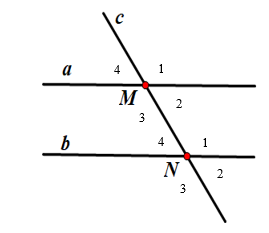 Nhóm 1. 
Bài tập 2 (SGK-T104). Quan sát hình 45.
a. Vì sao hai đường thẳng a và b song song với nhau?
b. Tính số đo góc BCD.
Nhóm 2. 
Bài bổ trợ 1. Tính số đo x trong hình sau. Giải thích vì sao tính được như vậy?
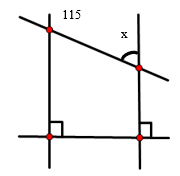 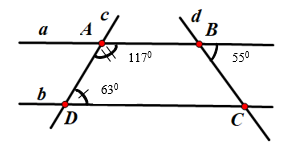 Hướng dẫn giải
Nhóm 1.
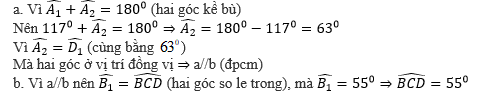 Nhóm 2.
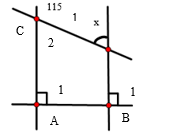 Chú ý:
Quan hệ giữa tính vuông góc và song song
– Hai đường thẳng phân biệt cùng vuông góc với đường thẳng thứ ba thì hai đường thẳng đó song song với nhau.
– Một đường thẳng phân biệt vuông góc với một trong hai đường thẳng song song thì nó cũng vuông góc với đường thẳng còn lại.
Bài bổ trợ 2. Cho tam giác ABC, góc B bằng 600, góc A 
bằng 450, điểm M thuộc BC. Từ M kẻ đường thẳng a và b sao cho đường thẳng a song song với AB cắt AC tại N, đường thẳng b song song với AC cắt AB tại H. 
a. Tính góc MNC
b. Tính góc NMH
c. Tính góc NMC
d. Tính góc BMH
e. Tính góc C
f. Tính tổng ba góc A, B, C.
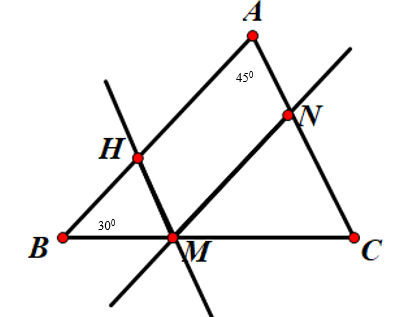 VẬN DỤNG
Bài 3 (SGK – T104)
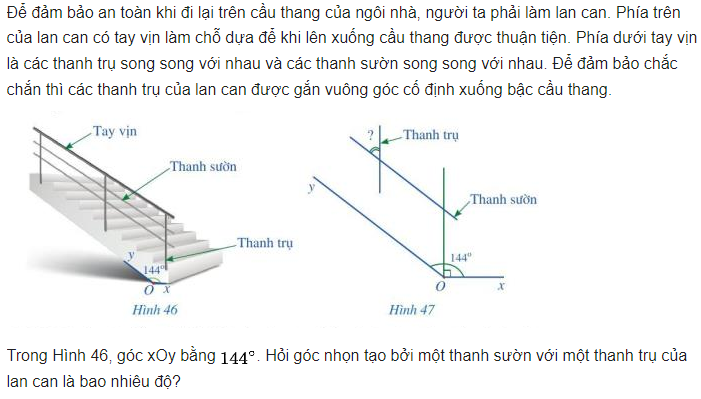 Bài 3 (SGK – T104)
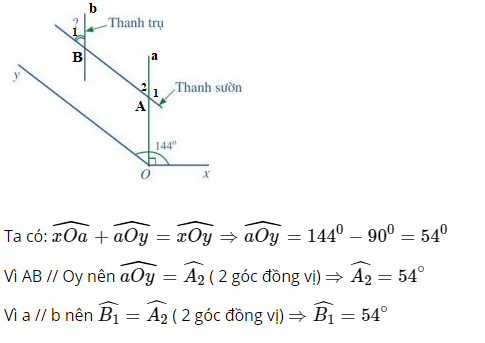 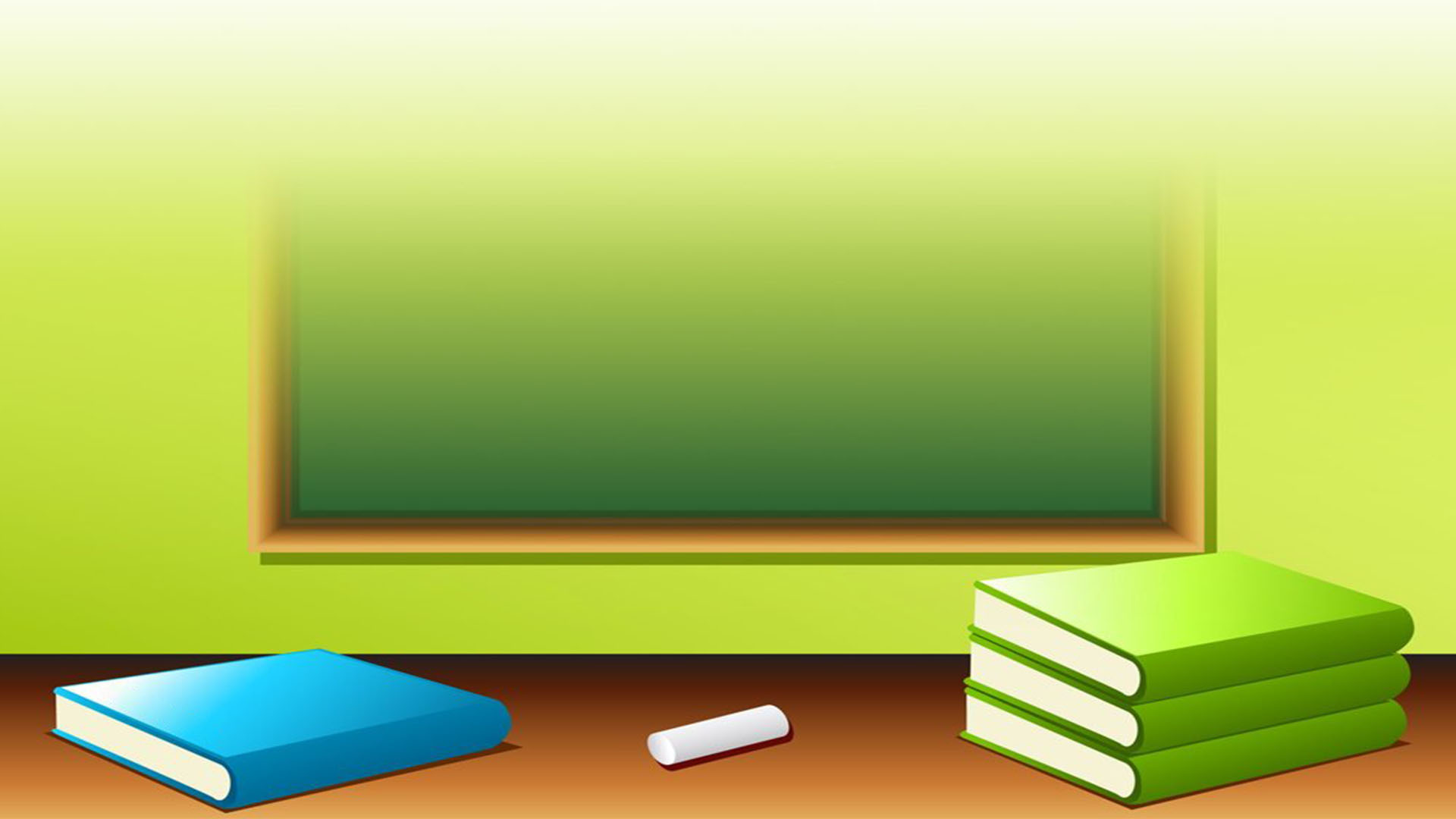 HƯỚNG DẪN VỀ NHÀ
- Ôn lại các kiến thức về hai đường thẳng song song 
- Hoàn thành các bài tập trong SBT.
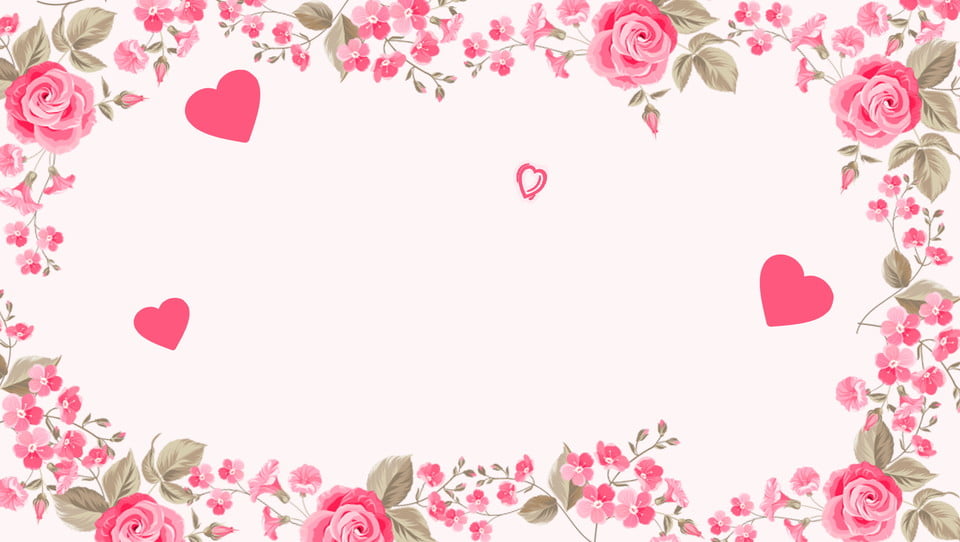 XIN CHÂN THÀNH CẢM ƠN
QUÝ THẦY CÔ VÀ CÁC EM!